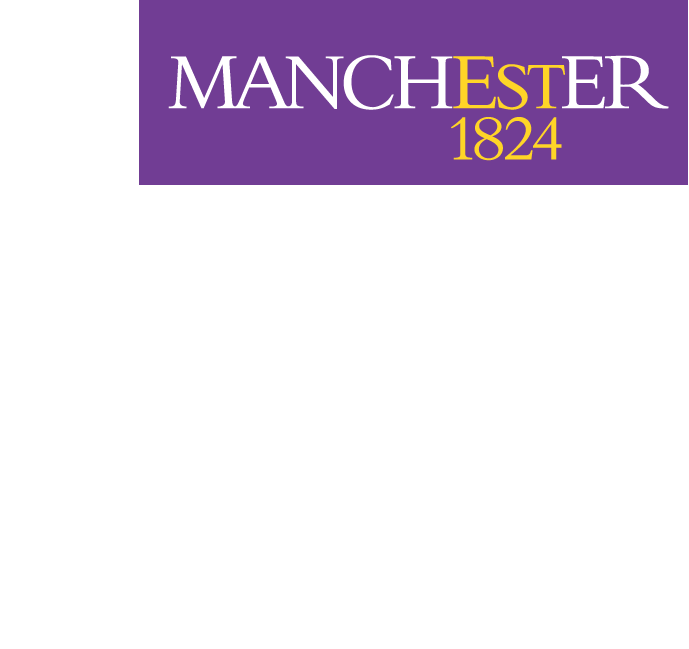 The University College for Interdisciplinary Learning (UCOL)
Launched in September 2012, UCOL aims to broaden students’ minds, enhance employability and help them become informed, ethically-aware citizens and leaders, regardless of degree programme
150 Students in 2012/13, grew to 500 students in 2013/14. 600+ likely for 2014/15
Now 27 courses, most commissioned exclusively for the College from all faculties as well as the Library, Museum and Art Gallery
UCOL works closely with Manchester Enterprise Centre (MEC) and the Centre for History of Science, Technology and Medicine (CHSTM)
Student feedback has been uniformly excellent for all College courses 
2013/14 Student evaluations also tell us our courses are delivering UCOL’s mission. For example:
“This course introduced me to new concepts and ideas outside my main area of study and broadened my academic horizons” – 4.47/5* average across all UCOL courses (*4/5 or more is deemed excellent)
Most popular courses 2013/14: Diverse Britain in a Globalising World (Social Sciences), Body, Health & Wellbeing (School of Medicine), Art of Enterprise (Enterprise Centre), Future Cities (Geography), Introduction to  British Sign Language (ULC)
2013/14 - Two new Awards (college course + related external placement/activity) launched -  The Enterprise Award and the Global Award -  to compliment the very successful Manchester Leadership Programme. Additional Sport Award planned for 2015/16.
2014/15 – 5 New Courses: Ancient Egypt, Disability Studies, Introduction to Computer Science, Sustainability & Environmental Impact and Crisis of Nature.
The University College project
Inspired by national and international debates about the purposes of an undergraduate education and the reality of UoM operating within an increasingly globalised and competitive education market
Intended to offer a range of innovative courses that will take students (and staff) out of their silos/comfort zones to:
Promote the virtue of trans-disciplinary intellectual curiosity
Enhance skill development and employability
Deliver on the ‘purposes of a Manchester education’
Promote and showcase existing research synergies through teaching 	
Enhance the student experience

NB the college is not about dispersing the humanities across the university, but committed to offering opportunities for all students to enhance their curriculum by encouraging them to explore beyond their chosen core field of study as a value in itself and as a way of enriching the skill sets with which they graduate.
3 Key Challenges
Recruitment has quadrupled since the College opened but is still a fraction of potential take-up. Why?
Questions of definition – what is ‘interdisciplinary’ learning?
The meaning and/or value of interdisciplinarity is not understood or is contested by some students and staff. Our courses are, strictly speaking,  mostly multi-disciplinary or disciplinary but aimed at an interdisciplinary audience.
2. Changing the academic culture
Widespread staff engagement, but still some significant scepticism:
Concern about impact upon time devoted to core subject-specific knowledge
Uneven staff awareness of (or interest in) skills development  and/or employability as part of course/curricula design 
The presumption that courses outside of subject-specific curricula must be ‘mickey mouse’ in content or level of difficulty. The ‘Is it General Studies?’ problem
Another ‘plot’ from the ‘Centre’?
I don’t know how to/don’t want to teach students outside of my discipline
Challenges  (cont.)
Working across a large, decentralized and diverse institution - the ‘Silo’ effect
Schools reluctant to invest high quality teaching resource with uncertain returns 
Convincing some programmes to find curriculum space for UCOL, especially externally accredited programmes
Drilling down knowledge of/support for UCOL to the academic advisement 
3. Changing the student culture
Lack of knowledge of UCOL (diminishing but too slowly)
Risk aversion -  mostly connected with 1) student perceptions, paradoxically, of the impact on employability, and/or  2) fear of failure when assessed outside of disciplinary comfort zone(s)
Courses with a visible, concrete ‘value-added’ (e.g. an additional award, acquisition of a concrete skill, very evident enhanced employability) are more attractive 
Overtly/purely academic courses are a harder sell (although this seems to depend on where the students come from)
Getting humanities students to take up science courses harder than vice versa

The key issues:  enhancing the visibility of UCOL and better knowledge of and support for UCOL from academic staff, especially those in advisory roles.
More information?
Website: www.college.manchester.ac.uk

	     search for ‘theunicollege’

	     www.twitter.com/theunicollege

Or, contact the academic director: peter.lawler@manchester.c.uk
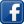 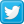